Course OutlineGeneral English
Course Description
This course prepares students to develop and strengthen mastery of English language reading comprehension skills while building vocabulary necessary to understand current topics.  Students will practice the basic writing skills that form the foundation for proper paragraph and short presentation.
General Instructional Objectives
Students are able to …
Teaching-Learning Process
Reading puzzles
Mind mapping
Rank and report
Three-point summary
Read and discuss
Problem solving
Case study
Sharing ideas 
Group Discussion
Summarizing
Expressing opinions
Q & A
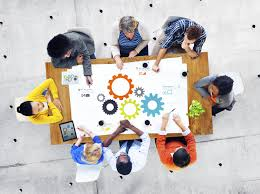 Course Requirement
None
Class Policy
Evaluation
KAT 1 :  10%  Weekly Quizzes 
KAT 2 :  10% Simulation Tests
Before Mid-test (5%) – 25 Multiple Choice Questions
After Mid-test (5%) – 25 Multiple Choice Questions
KAT 3 :  15%  Listening, Speaking and Writing Test
UTS    :  25%  Reading Comprehension Test 
50 Multiple Choice Questions
UAS    :  40%   Reading Comprehension Test 
50 Multiple Choice Questions
Course Outline
Course Intro
Diagnostic Test
Main Ideas
Supporting details
Vocabulary Strategies + Vocabulary Quiz 1 (KAT 1)
Pronoun Reference
Simulation Quiz 1 (KAT 2A-5%)
Mid-Test (25%)
Making Inference
Reading Skills (Summarizing, Paraphrasing, Synthesizing)
Summarizing
Paraphrasing
Listening and Speaking (KAT 3A, 3B– 10%)
Writing (KAT 3C – 5%)
Simulation Quiz 2 (KAT 2B-5%) 
Final Exam (40%)
Learning Management System
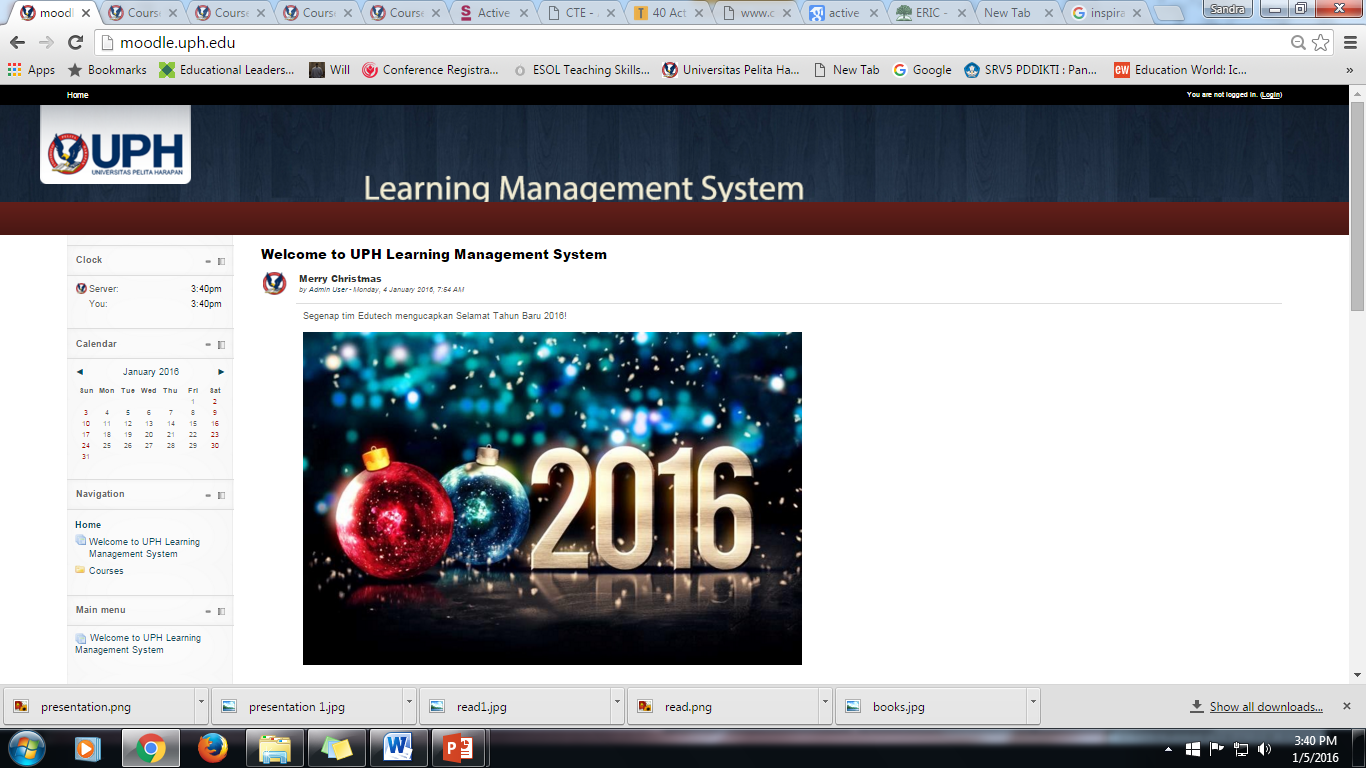 Moodle.uph.edu
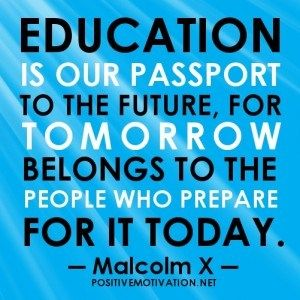